Соционика и MBTI
Такие  родные и такие  разные
Дмитрий Медведев


34 Международная конференция по соционике

Киев, 2018
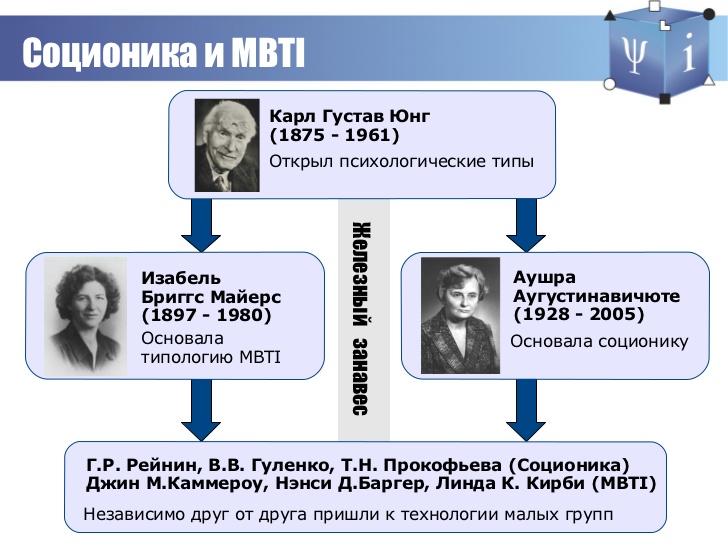 [Speaker Notes: И Соционика и МБТИ базируются на типологии Юнга, и во многом похожи, но тем не менее имеют значительные отличия, которым посвящен мой доклад.
MBTI была создана в США в 40 годах, соционика позже, в 80 годах]
Кэтрин Кук Бриггс (1875–1968) и Изабель Бриггс Майерс (1897–1980)

Кэтрин и Изабель начали создавать индикатор во время Второй мировой войны в убеждении, что знание личных предпочтений поможет женщинам, начинающим работать в военной промышленности, определить вид работ, которые будут «самыми удобными и эффективными для них»
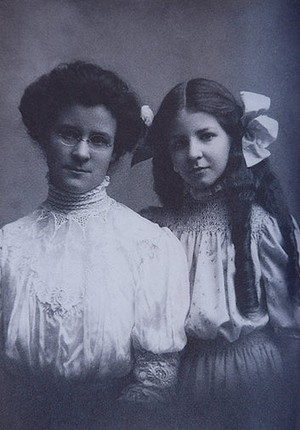 [Speaker Notes: Создателями MBTI являются Мать и дочь. Они были самоучки, не имели психологического образования. 
Как и в С есть разные школы, я буду рассматривать школу Линды Бернс.]
Обозначение функций в MBTI 
(Cognitive Processes)
Se, Si, Ne, Ni, Te, Ti, Fe, Fi

Заглавная буква дихотомии Юнга
 (S)ensing - i(N)tuition
(T)hinking - (F)eeling
+
Прописная буква (индекс)
  (e)xtrоversion - (i)ntroversion
[Speaker Notes: В MBTI используется буквенное обозначение функ. Функции в MBTI часто называются "мыслительными процессами"]
Семантика функций в Соционике и MBTI
Se - Силовая сенсорика
MBTI: Восприятие реальности через все 5 чувств. Например вы слышите пение птицы
Соционика: Уверенность в себе, овладение ресурсами посредством силы

Si  - Сенсорика комфорта
MBTI: Воспоминания о том, что когда то было воспринято 5-ю чувствами. Например воспоминание о пении птицы
Соционика: Умение найти баланс и создать комфорт в любой ситуации. Адаптация.
[Speaker Notes: Как понимают функции в МБТИ? Давайте разберём на примере  сенсорики. Экстраверт сенсорика понимается как восприятие извне - слышать пение птицы, в соционике по другому. Тут мало общего. 
А как понимают наши западные коллеги интроверт сенсорику СК ? Как восприятие изнутри. В соционике мы воспринимаем СК как умение найти баланс, адаптацию, а так же как способность воссоздать однажды пережитые сенсорные чувства, приготовить еду, написать картину по памяти. И тут уже больше общего с соционикой. 
С другими функциями ситуация примерно такая же. В половине случаев семантика совпадает, в половине нет.]
Модель MBTI, Динамика типа
(Type Dynamics)
[Speaker Notes: Мало кто знает, но в МБТИ есть своя модель, часто ее называют динамика типа. Дело в том, что считается что Ф “включаются”, осваиваются в процессе жизни это называется динамика типа.  Перые 2 на 90% определяют тип.
Майрс-Бриггс определяют 4-х позиционную модель, которая была дополнена до 8-ми позиций Джоном Биби. В своей презентации я буду использовать 4 поз модель, так как разница с соционическими моделями начинается уже с 1 ф и рассматривать все 8 нет смысла.]
Модель MBTI для СЭИ и ИЛЭ
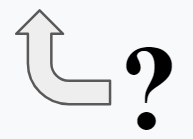 Обратите внимание! 
У иррационального (P) интроверта (I) первая функция этика (Fi), которая, по своей природе, рациональная ?!
[Speaker Notes: На этом слайде показаны модели для дуальной пары Искатель-Посредник. Обратите внимание только на 1-ю функцию. У иррац экстраверта она иррац и экстравертна, в нашем случае Экстравертная Интуиция, здесь полное совпадение с Соционикой. 
Давайте внимательно рассмотрим интроверта – Посредника. Мы видим что его первая функция рациональная и интровертная, в нашем случае Интровертная Этика, Этика Отношений! Почему ???
В МБТИ ф расставлены по другому не так как в  модели А, и не так как в модели Джи, хотя и удовлетворяет критериям, описанным Юнгом.]
J/P переключение (J/P switch)
Майрс-Бриггс считали что J/P указывает на самую сильную экстравертную функцию.
У экстравертов это первая функция, а у интровертов вторая.

Из за этого возникает проблема сопоставления соционических и MBTI типов

Кто соответствует СЭИ ? ISFJ или ISFP ?
[Speaker Notes: Откуда такая путаница? Этот эффект называется J/P переключение. Его суть в том, что когда Майрс-Бриггс создавали свою модель, они считали что J/P указывает на самую сильную экстравертную функцию, наверно, потому что она больше видна. Это переключение достаточно сложное для понимания.
Я задал вопрос на англоязычном форуме «Как вы объясняете своим клиентам что в коде типа P но на самом деле тип рациональный ?»]
Как сопоставить социо и MBTI типы ?
[Speaker Notes: На этом слайде я показал модели для квазитождественных типов Хранитель и Посредник. Обратите внимание что первые 2 ф ISFP идентичны первым ф модели А для ЭСИ. Т.е. если сопоставлять типы по моделям, получается что интровертным P типам будут соответствовать Рациональные типы в соционике. А что если сравнивать не с моделью А, а напр с моделью Джи. Получается большая путаница.]
Запись типа без J/P переключения
ISFP = ЭСИ, Хранитель, Драйзер

ISFp = СЭИ, Посредник, Дюма
j/p в нижнем регистре обозначает тип 
без J/P переключения
[Speaker Notes: В результате существует 2 способа записи 4-х буквенного кода типа. 

Но все таки, как сопоставить МБТИ и социо типы? одна часть считает что надо сопоставлять через схожесть сильных ф в моделиях. Другие считают что надо опираться на описание дихотомий и типы в целом]
Сравнение типов
ISFP: Использует подвернувшиеся возможности. Придерживается того, что важно. Талант соединять как раз то что нужно. Креативен в решении проблем. Строит отношения. Легко входит в доверие. Остается сам собой. Действует в противовес ожиданиям. С большими усилиями поддерживает собственную самооценку.ISFJ: Замечает что нужно и что ценно. Талант в заботливой и поддерживающей помощи. Знает входы и выходы. С удовольствием соблюдает традиции. Работает для того, что бы быть обеспеченным в будущем. Добрый, склонен со всем соглашаться. Бескорыстный волонтер. Раздражается когда люди игнорируют правила и не ладят между собой.
[Speaker Notes: Давайте попробуем сравнить описания квазитождественных типов Хранитель и Посредник, разница только в P/J.  Этот образ типа ISFP немного размыт, но все равно он очень близок к соционическому СЭИ (Посредник, Дюма) т.е. J/P переключения нет.

Для других типов разница в описаниях еще сильнее.]
Многослойная психика
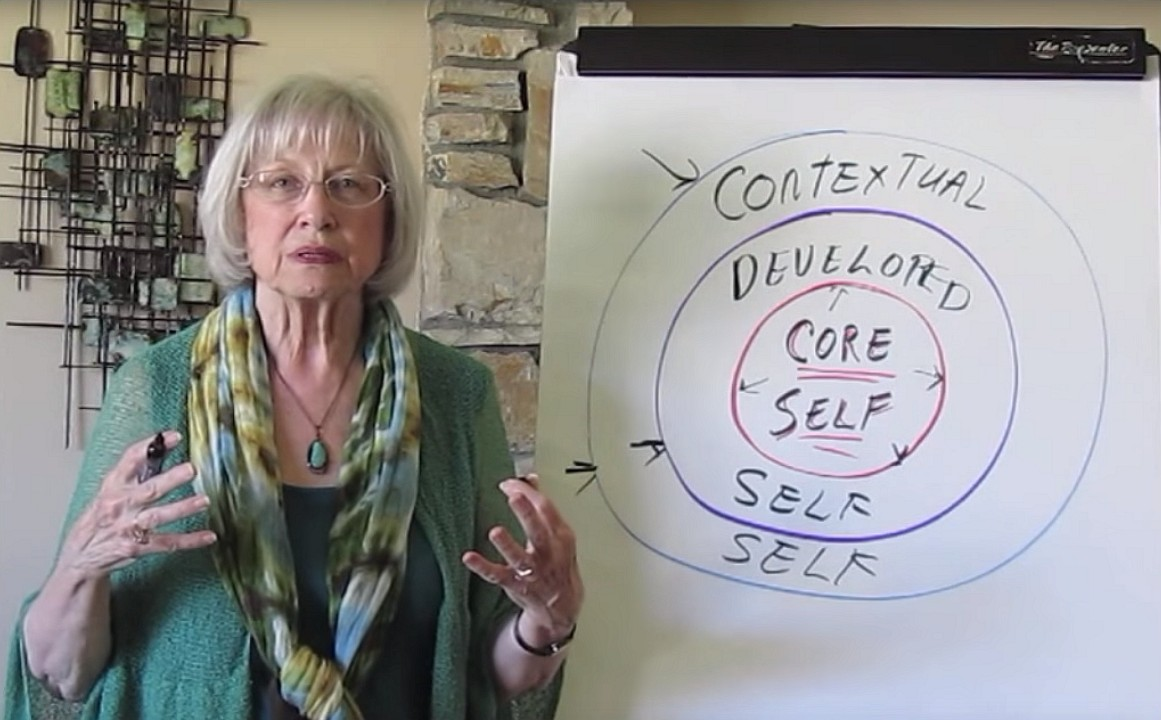 [Speaker Notes: Ядро (Core Self) то с чем мы родились, наш тип, наши глубинные ценности.
 Контекстное «Я» - это то, в каком контексте мы находимся сейчас. Когда мы были детьми мы находились в контексте семьи, потом школы, потом на нас влиял институт, работа и т.д
 И под давлением ядра и контекста формируется наше Наработанное Я (Developed Self) то кем мы являемся по большей части. Наш способ адаптироваться к окружающему миру

В соционике, многие школы пришли к пониманию того, что люди одного типа могут быть очень разными. И для описания этих различий используют  психософию Афанасьевым.
В ШГС уже давно используется многослойный подход к психике, очень похожий на подход Линды где средний слой описывается системой подтипов DCNH. Если кто то не знаком DCNH это аббревиатура 4-х подтипов: Доминантный, Креатив, Норм, Гарм]
Стили взаимодействия Линды Бернс (Interaction Styles)
[Speaker Notes: У Линды для описания этого среднего слоя ими несколько систем, одна из них это Стили взаимодействия.  Они описывают "как" мы себя ведем, как мы взаимодействуем с другими, в то время как тип описывают "почему" мы это делаем, наши мотивы. Существует 4 стиля и они очень точно соответствуют 4 подтипам в системе DCNH
Кроме этого стили взаимодействия совпадают с поведенческой моделью DISC которая рассматривает предпочтения в поведении. При этом DISC не оценивает умственные способности человека (IQ), эмоциональный интеллект (EQ)]
Заключение
►MBTI как и соционика находятся в процессе развития, существует много разных школ с разными подходами► Для общения с MBTI коллегами нам надо понимать их подходы► Соционика может быть полезна MBTI так как имеет более четкую структуру, развитую систему малых груп (квадры, УВД), признаки Рейнина и теорию Интертипных Отношений.
[Speaker Notes: Кооперация]